UTICAJ GRANICA IZLAGANJA STANOVNIŠTVA ELEKTRIČNOM I MAGNETSKOM POLJU NA PROJEKTOVANJE I IZGRADNJUPRENOSNIH NADZEMNIH VODOVA
R C4-14
Autori: Maja Grbić, Aleksandar Pavlović
Univerzitet u Beogradu, Elektrotehnički institut „Nikola Tesla”
Granice izlaganja stanovništva električnom i magnetskom polju prema važećim propisima u Republici Crnoj Gori
Zakon o zaštiti od nejonizujućih zračenja, Službeni list Crne Gore broj 35/2013.
Pravilnik o granicama izlaganja elektromagnetnim poljima, Službeni list Crne Gore broj 6/2015.
Referentni nivoi za izloženost stanovništva prema Pravilniku,za učestanost polja od 50 Hz (efektivne vrednosti)
Proračun jačine električnog polja i magnetske indukcije
Nadzemni vod je modelovan skupom pravolinijskih, beskonačno dugih  provodnika koji su međusobno paralelni i paralelni sa površinom ravnog tla.
Proračun duž lateralnog profila na visini od 1 m iznad tla.
Podaci korišćeni prilikom proračuna 
jačine električnog polja i magnetske indukcije
Analizirani nadzemni vodovi
110 kV
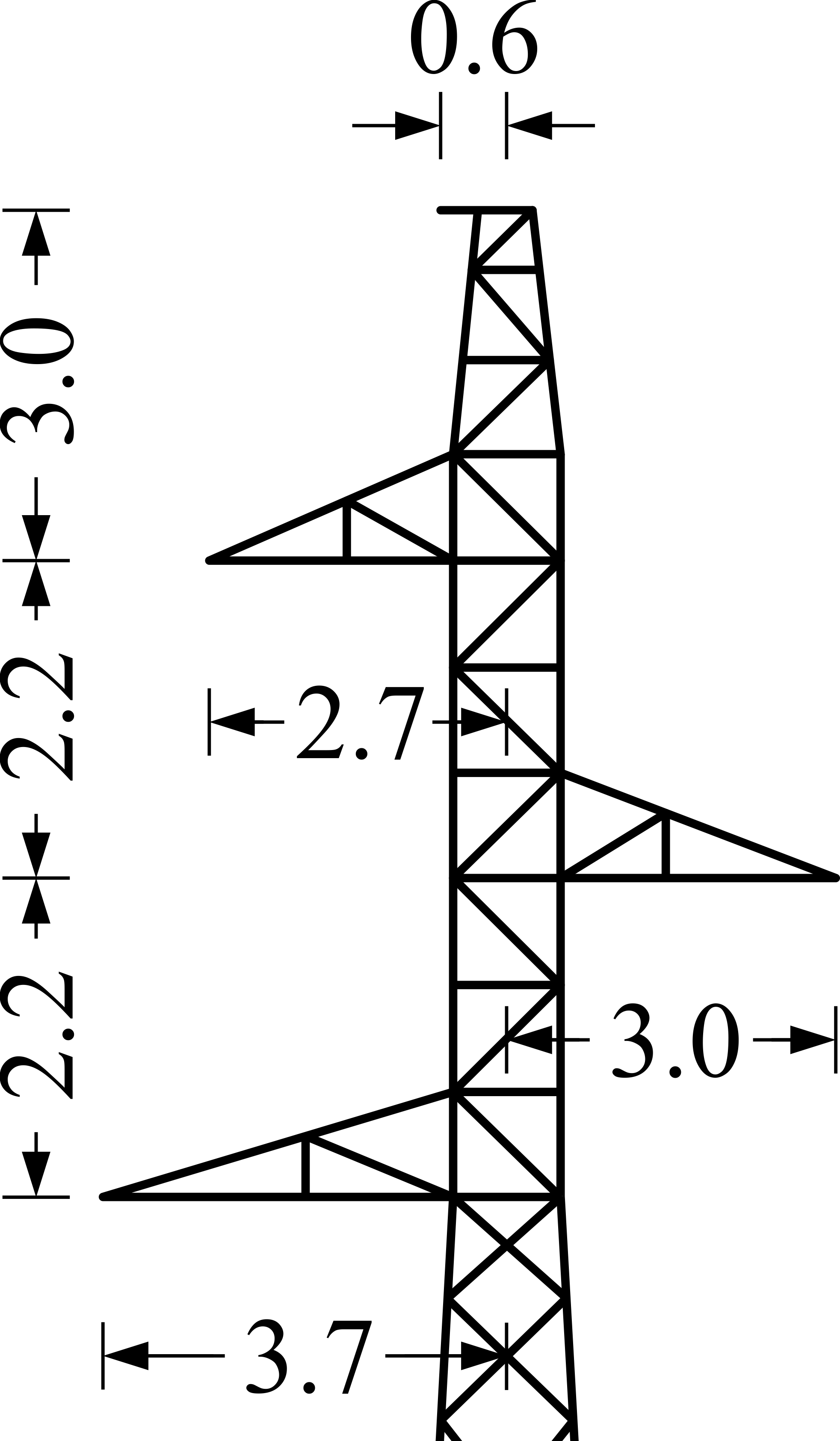 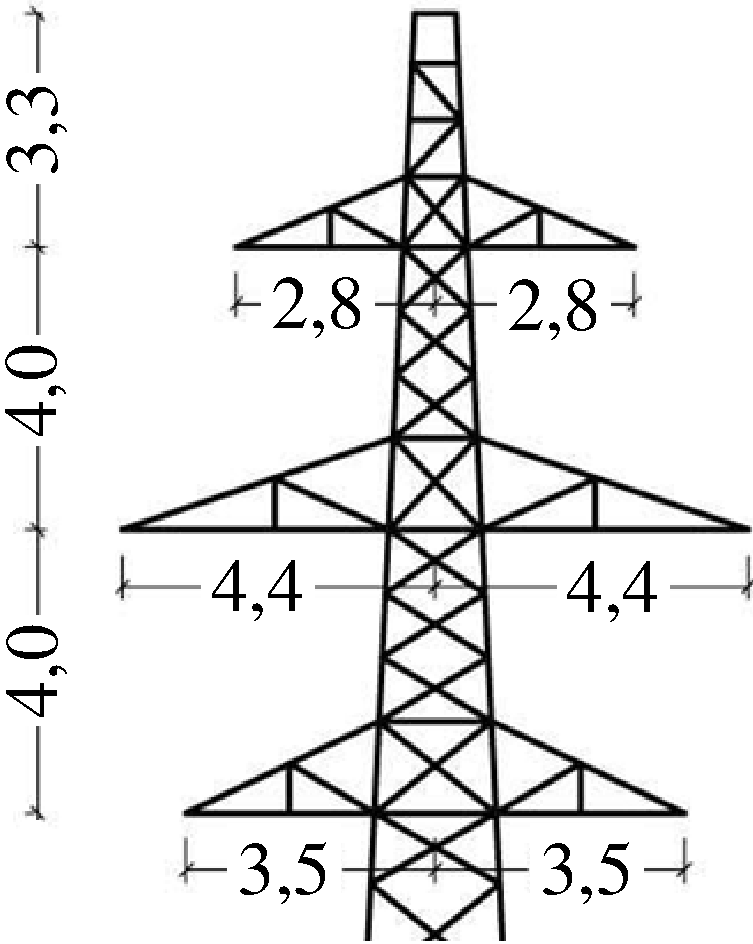 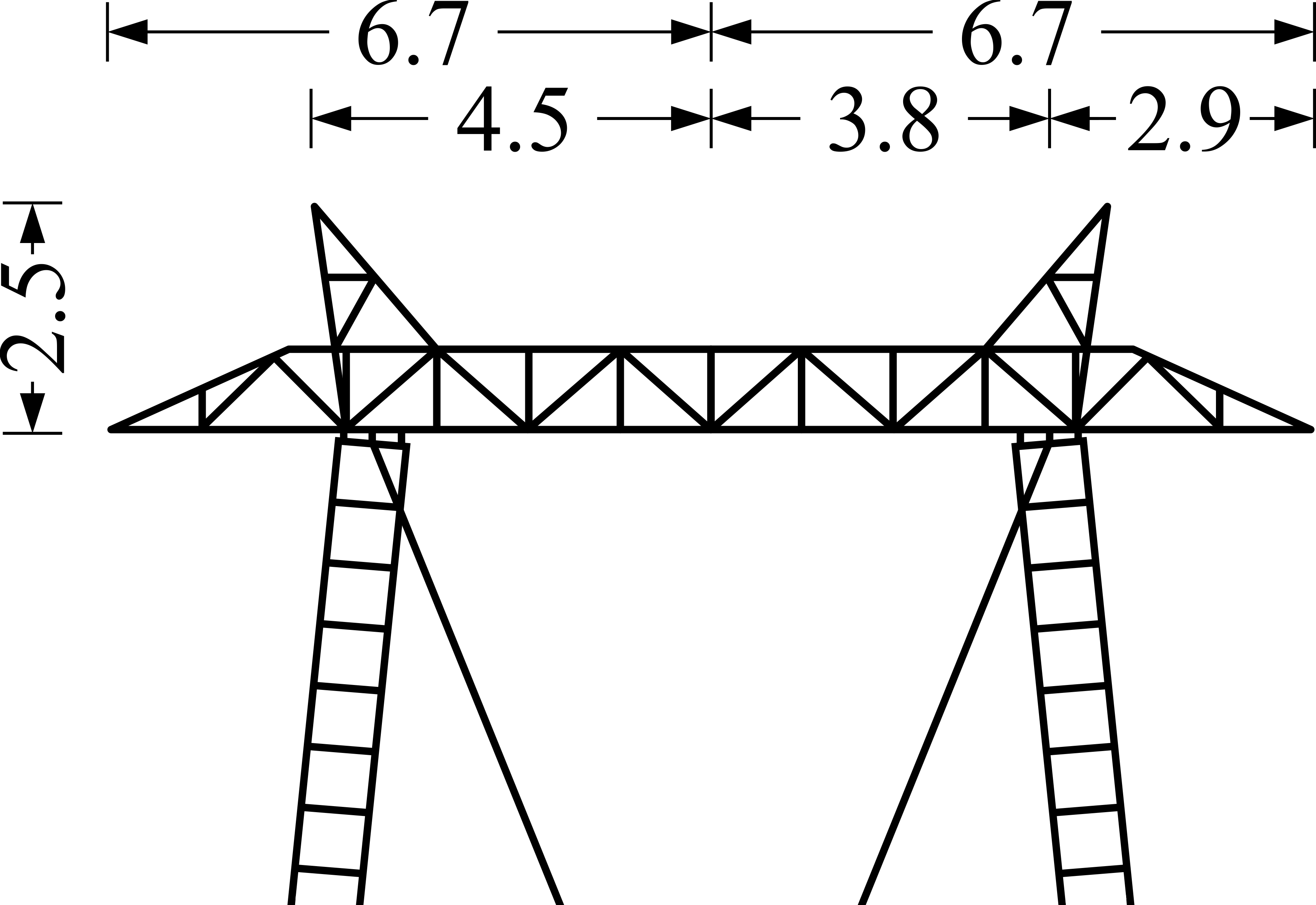 Jela
Portal
Bure
220 kV
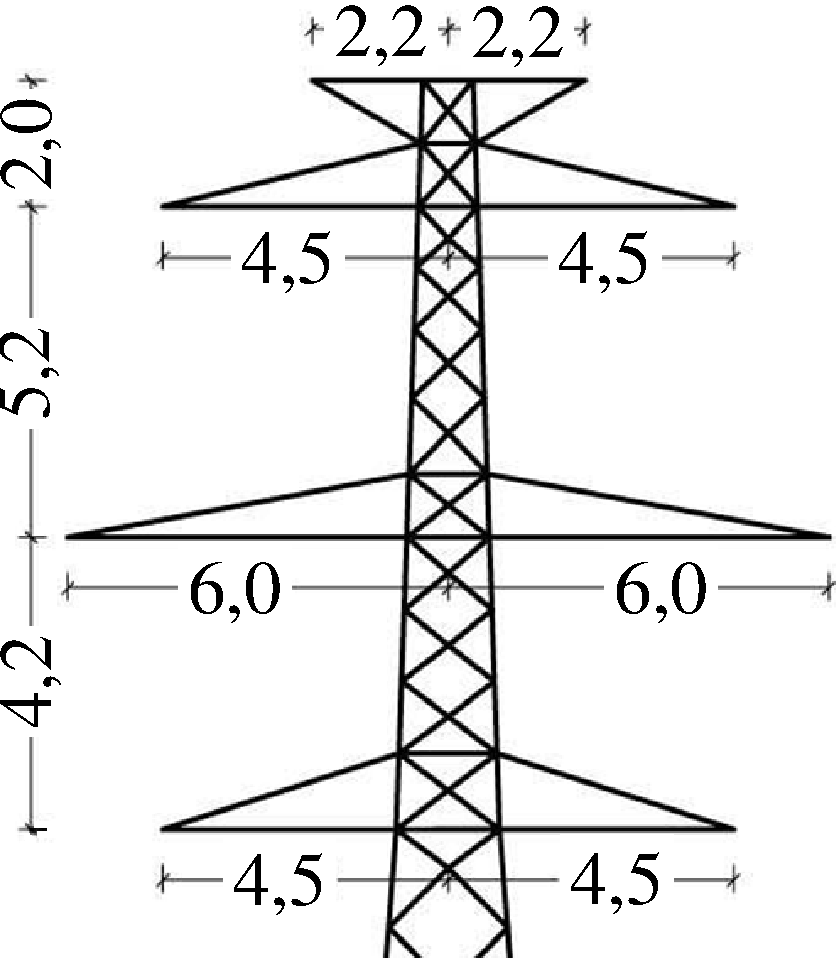 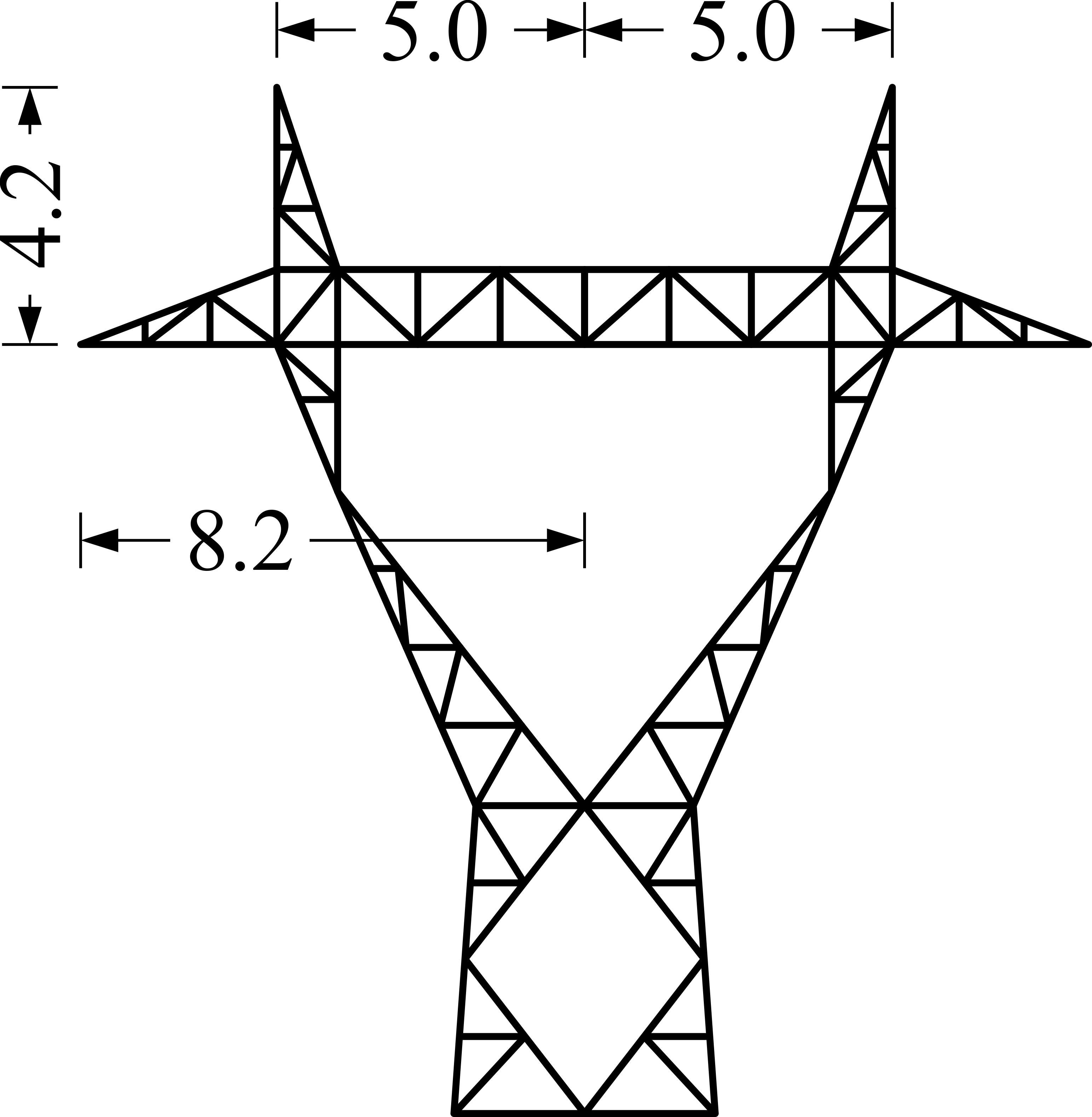 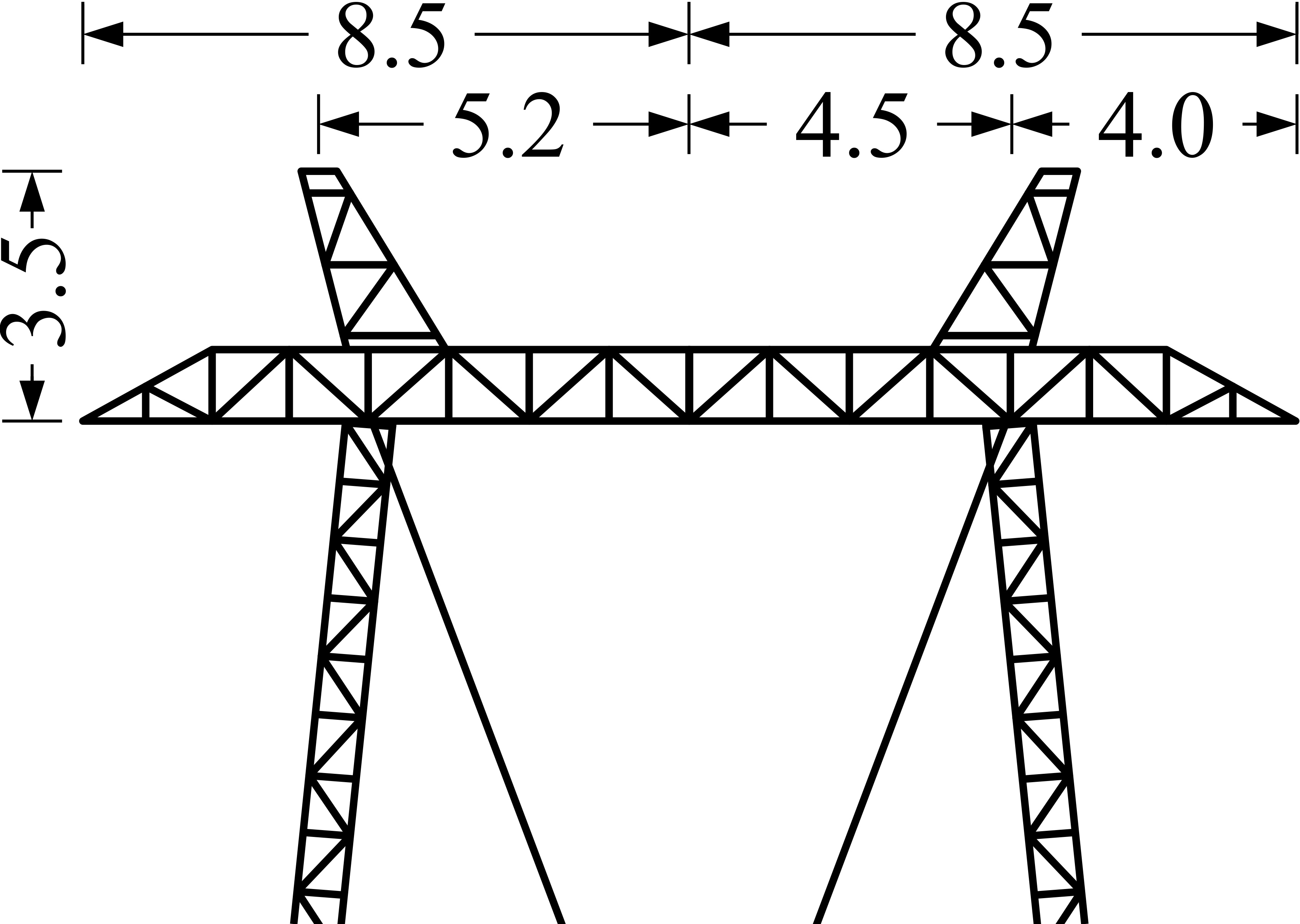 Bure
Y
Portal
400 kV
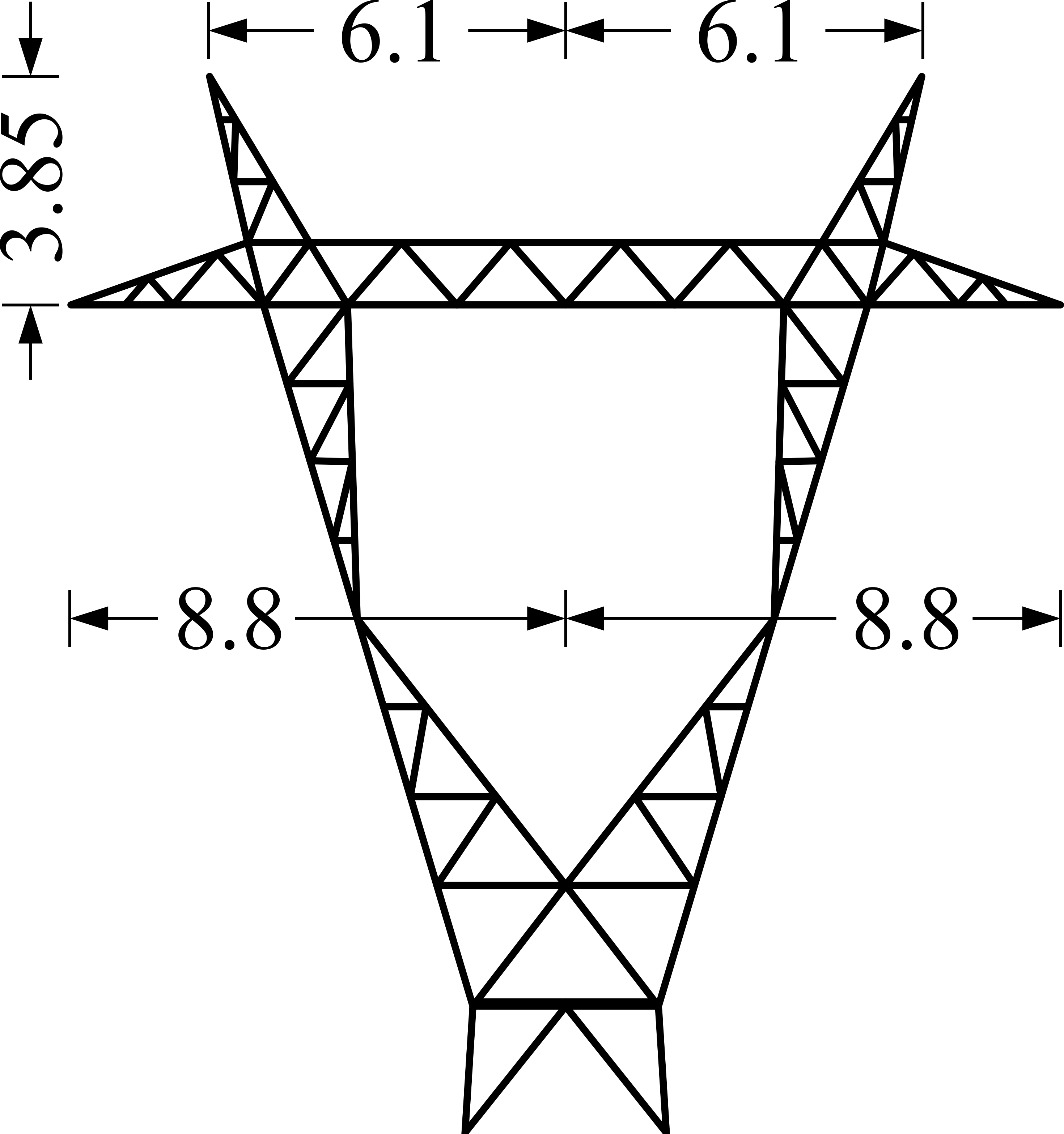 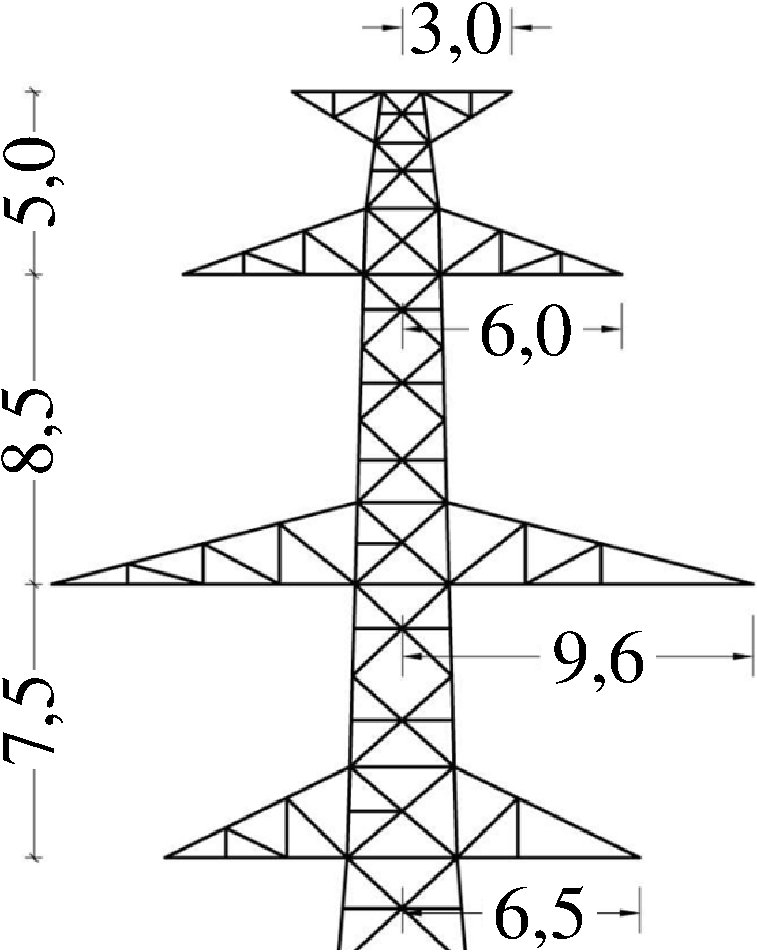 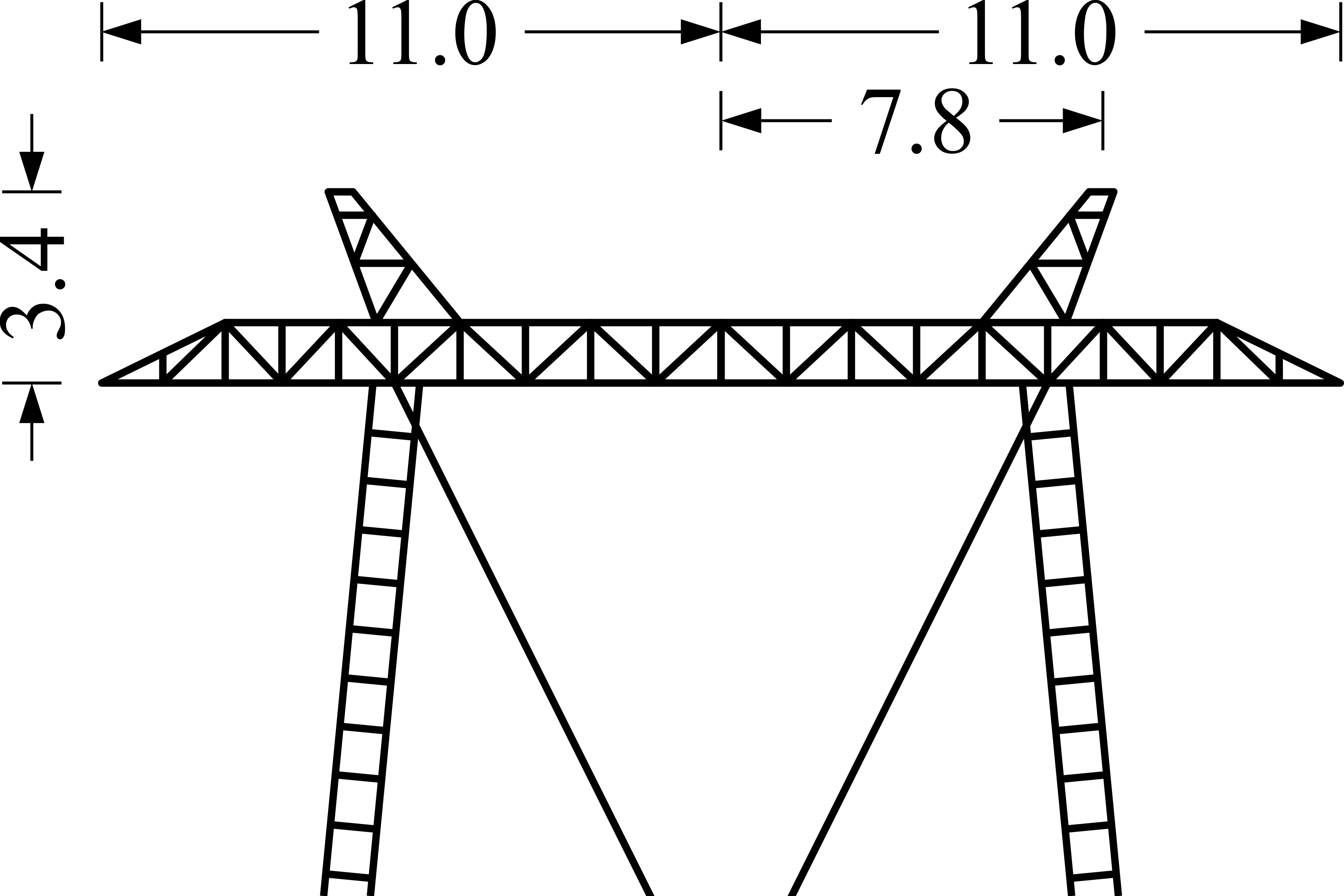 Bure
Y
Portal
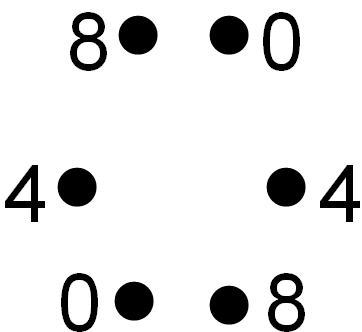 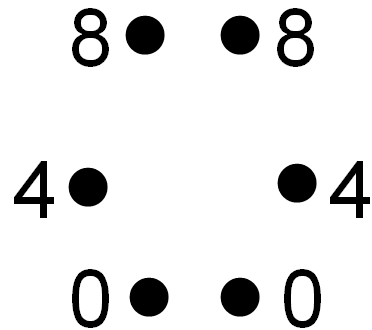 Redosledi faza dvostrukih nadzemnih vodova 
za koje je sprovedena analiza
Rezultati proračuna jačine električnog polja i magnetske indukcije
Nadzemni vodovi naponskog nivoa 110 kV
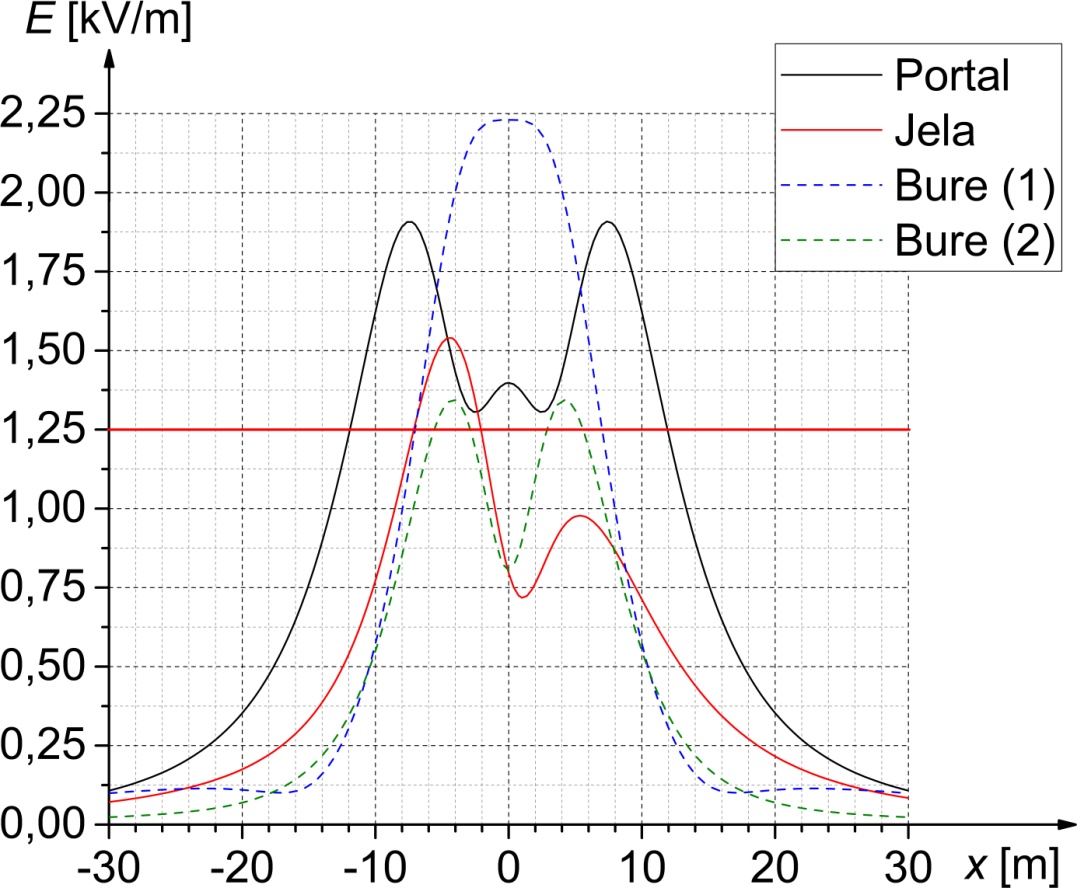 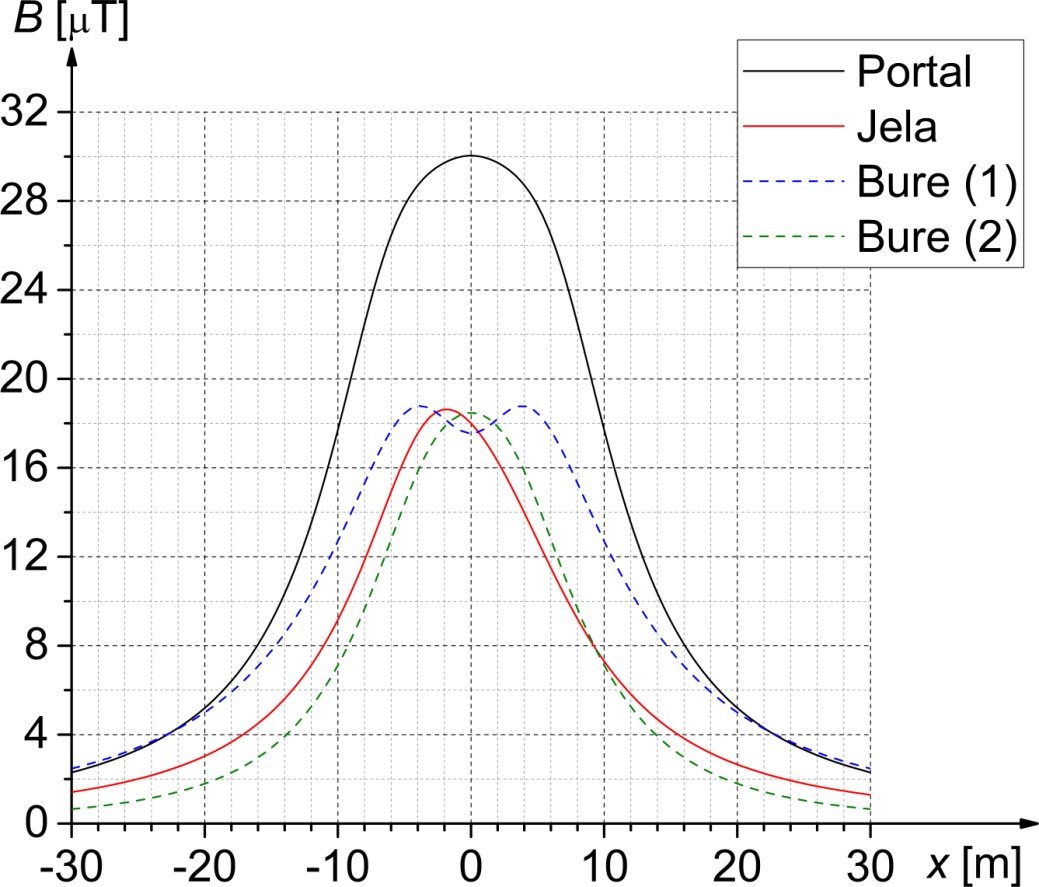 Najveće izračunate vrednosti jačine električnog polja i magnetske indukcije
Nadzemni vodovi naponskog nivoa 220 kV
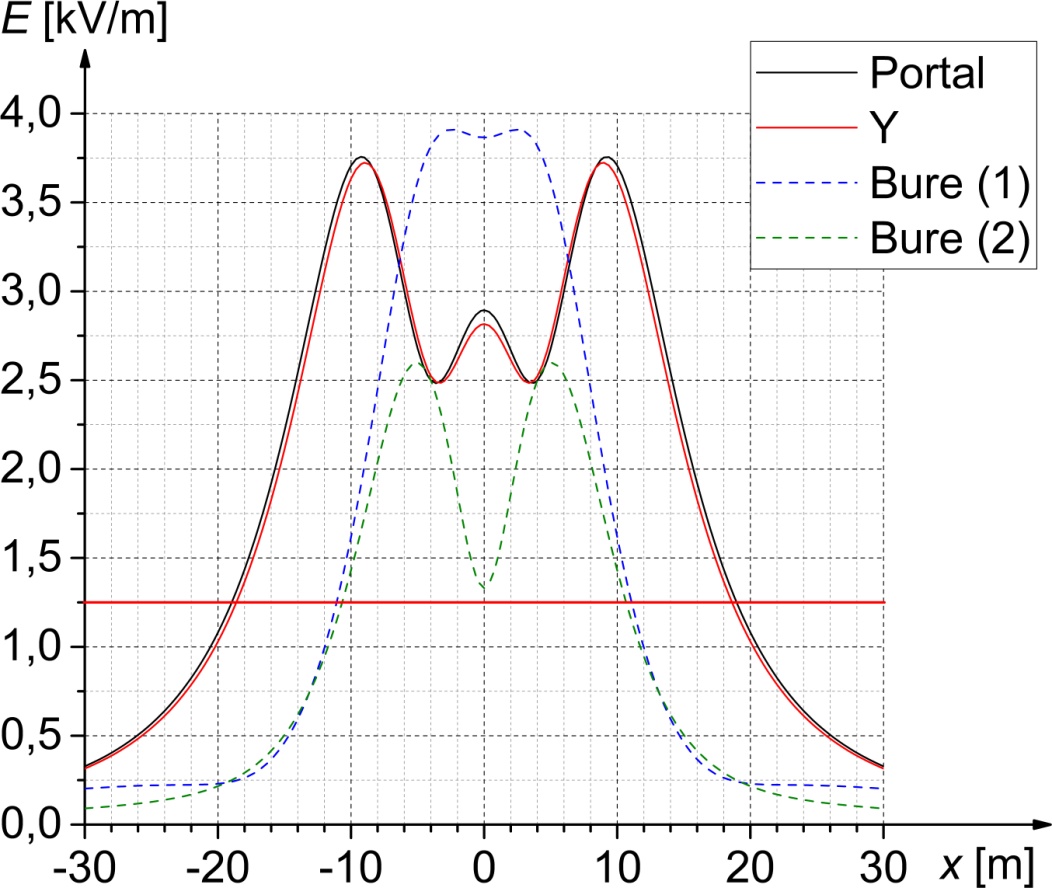 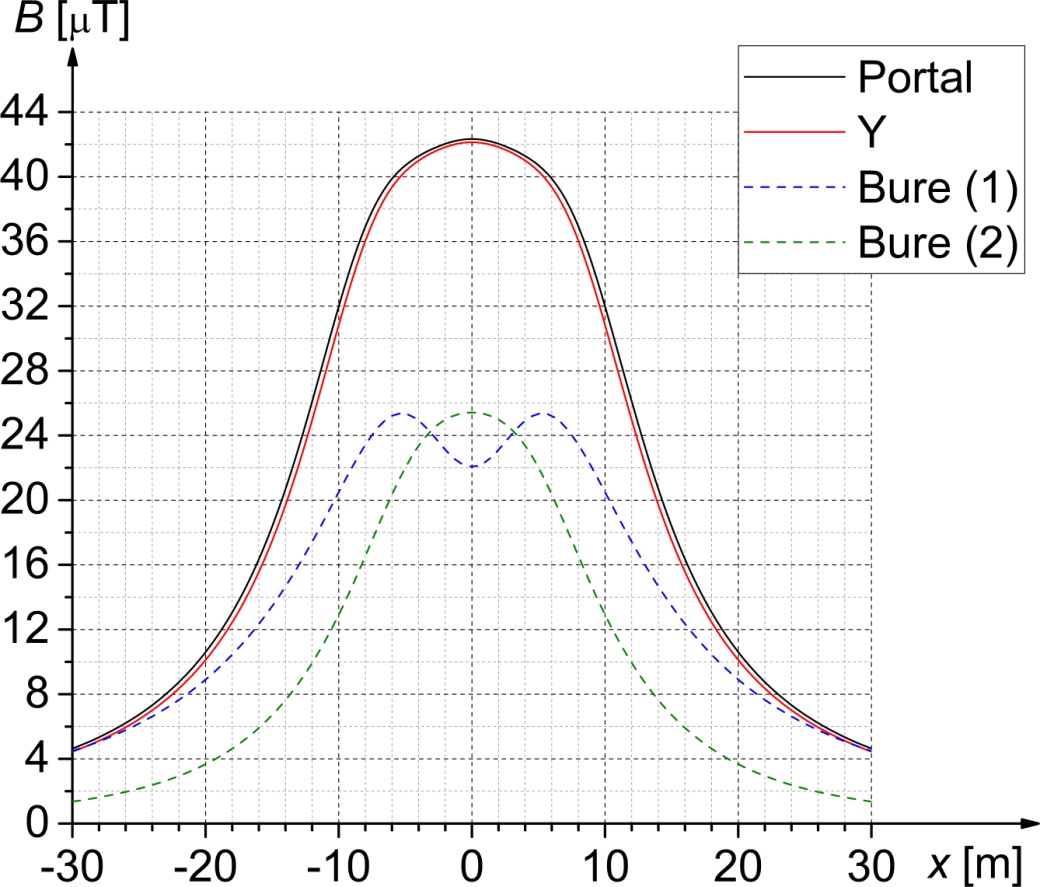 Najveće izračunate vrednosti jačine električnog polja i magnetske indukcije
Nadzemni vodovi naponskog nivoa 400 kV
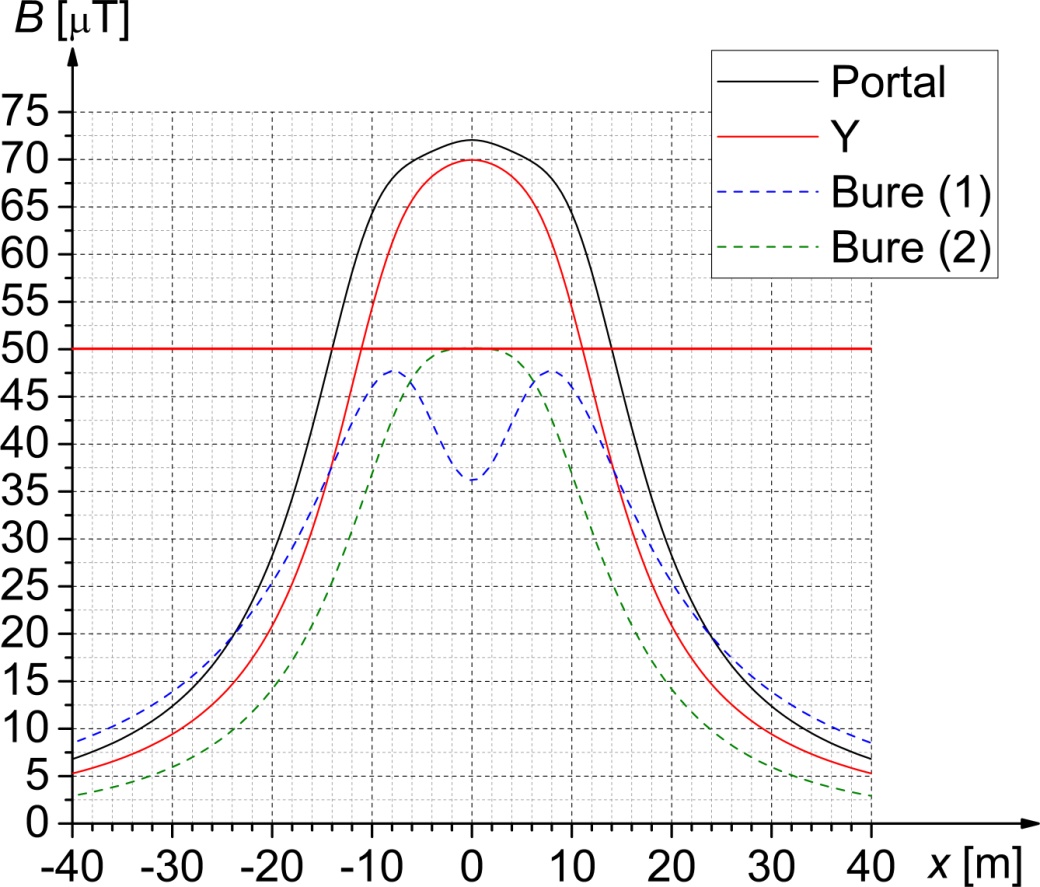 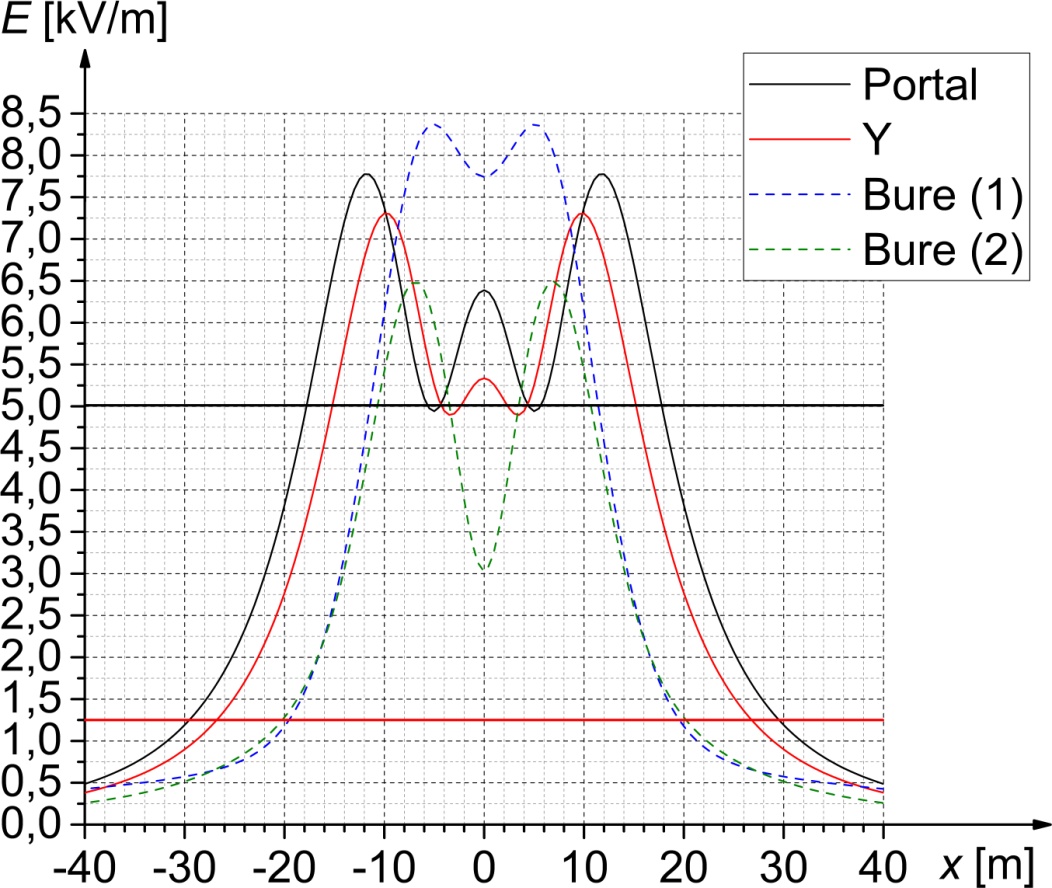 Najveće izračunate vrednosti jačine električnog polja i magnetske indukcije
Maksimalne širine zona u kojima postoji prekoračenje referentnih nivoa
*     Od x = -3 m do x = -7 m.
**	   Od x = -3 m do x = -5 m i od x = 3 m do x = 5 m.
***  Od x = -4 m do x = -10 m i od x = 4 m do x = 10 m.
lE [m] – širina zone u kojoj vrednosti E prekoračuju referentni nivo;
lB [m] – širina zone u kojoj vrednosti B prekoračuju referentni nivo;
l [m] – širina zone u kojoj postoji prekoračenje referentnog nivoa E i/ili B.
Najveće izračunate vrednosti jačine električnog polja i magnetske indukcijevodova naponskog nivoa 110 kV pri različitim visinama faznih provodnika
Najveće izračunate vrednosti jačine električnog polja i magnetske indukcijevodova naponskog nivoa 220 kV pri različitim visinama faznih provodnika
Najveće izračunate vrednosti jačine električnog polja i magnetske indukcijevodova naponskog nivoa 400 kV pri različitim visinama faznih provodnika
Najmanje visine faznih provodnika vodova 110 kV, 220 kV i 400 kV koje obezbeđuju usaglašenost sa referentnim nivoima za područja povećane osetljivosti
Najmanje visine faznih provodnika vodova naponskog nivoa 400 kVkoje obezbeđuju usaglašenost sa referentnim nivoima za opštu javnu izloženost
Zaključak
Područja povećane osetljivosti:
U okolini vodova sva tri naponska nivoa može doći do prekoračenja referentnog nivoa jačine električnog polja od 1,25 kV/m.
Do prekoračenja referentnog nivoa magnetske indukcije od 50 μT može doći samo kod vodova naponskog nivoa 400 kV.
Opšta javna izloženost:
Referentni nivo jačine električnog polja od 5 kV/m može biti prekoračen samo kod vodova naponskog nivoa 400 kV.
Referentni nivo magnetske indukcije od 200 μT ne može biti prekoračen kod razmatranih vodova.
Projektovanje i izgradnja novih nadzemnih vodova:
Izračunate minimalne visine koje obezbeđuju da neće doći do prekoračenja propisanih granica izlaganja.
Pri izboru trase voda imati u vidu izračunate šine zona u kojima može doći do prekoračenja propisanih granica izlaganja.
Hvala na pažnji!
Pitanje za diskusiju:
Prema saznanjima autora, kakva je uporedna praksa u pogledu dozvoljenih granica izloženosti stanovništva električnim i magnetnim poljima u zemljama u okruženju i u Evropi?